الجمهورية الجزائرية الديمقراطية الشعبية
وزارة التعليم العالي والبحث العلمي
المركز الجامعي عبد الحفيظ بوالصوف _ميلة_
المعهد: علوم وتقنيات
القسم: سنة ثالثة هندسة الطرائق
عنوان البحث
شركة Abbvie
اعضاء الفوج
مهناوي وئام
عتمة رشا
سويوط اماني
براهمة شهيناز
تحت اشراف الاستاذة
معيوف ايمان
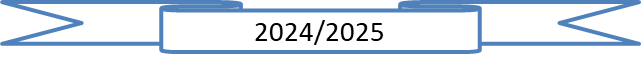 08/12/2024
1
مقدمة
60
01
التحديات المستقبلية لشركة (AbbVie )
الخاتمة
70
الجانب المالي
50
02
التطورات
حقيبة الأدوية
03
الاستراتيجيات التجارية
04
خطة  
البحث
08/12/2024
معيوف ايمان
2
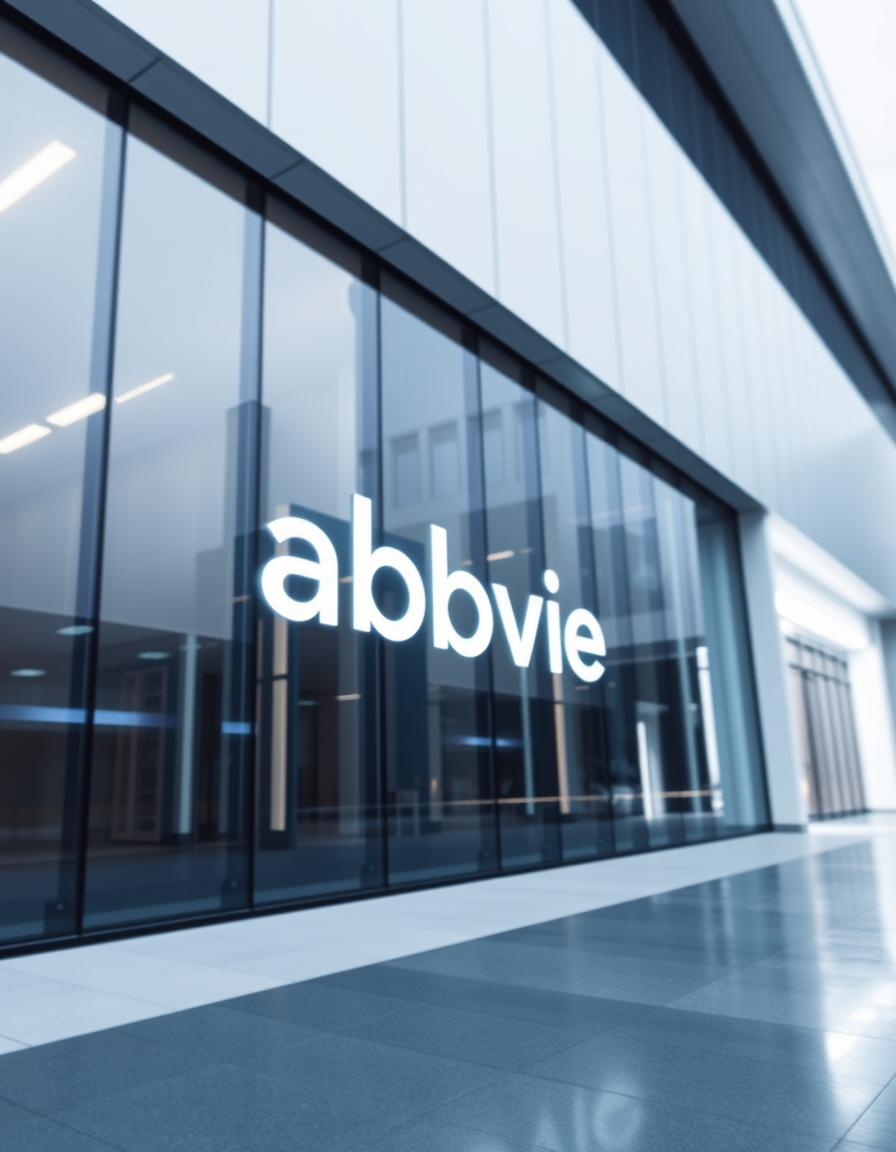 شركة AbbVie:
 رحلة الابتكار
مرحبا بكم في هذا العرض التقديمي الذي يسلط الضوء على شركة AbbVie ، الرائدة العالمية في مجال الرعاية الصحية. سنستكشف مهمتنا وقيمنا، ومجالاتنا العلاجية، وحقيبة أدويتنا، ومسؤوليتنا الاجتماعية، والتزامنا بالابتكار.
08/12/2024
معيوف ايمان
3
01/مقدمة
1.1.لمحة عن شركة :Abbvie
هي شركة أدوية بيولوجية عالمية تركز على البحث العلمي وتطوير العلاجات المبتكرة للعديد من الأمراض المزمنة والمعقدة. تأسست الشركة في 1 يناير 2013 بعد انفصالها عن شركة Abbott Laboratories، لتصبح كيانًا مستقلًا مكرسًا لتطوير الأدوية والعلاجات الطبية.
.2.1 المعلومات الرئيسية:
08/12/2024
معيوف ايمان
4
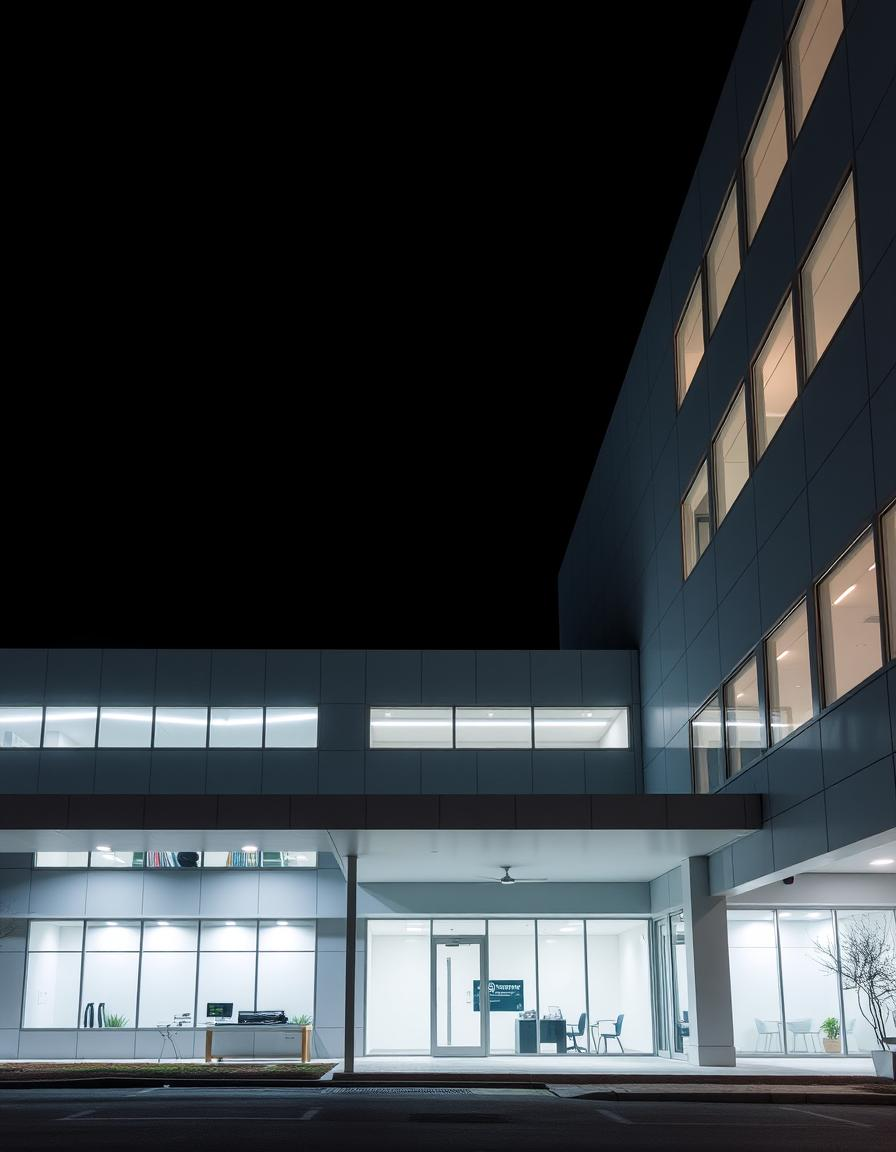 1.3.الرسالة والرؤية و القيم:
الرسالة
"اكتشاف وتقديم أدوية مبتكرة تعالج أكثر التحديات الصحية تعقيدًا، مما يجعل حياة الناس أفضل."
القيم
تستند AbbVie على مجموعة من القيم الأساسية، بما في ذلك الالتزام بالمرضى، والابتكار، والعمل الجماعي، والنزاهة.
الرؤية
"خلق مستقبل صحي ومستدام من خلال التميز في البحث والتطوير."
08/12/2024
معيوف ايمان
5
.4.1 اهمية الشركة في قطاع الادوية
شركة AbbVie تُعتبر واحدة من الشركات الرائدة عالميًا في قطاع الأدوية، وتلعب دورًا محوريًا في تطوير علاجات مبتكرة لمعالجة الأمراض المزمنة والمعقدة. أهميتها تكمن في عدة جوانب:
التوسع في المجالات العلاجية
الابتكار في تطوير الأدوية
دورها في تحسين الصحة العامة
التزامها بالمسؤولية المجتمعية
المساهمة الاقتصادية
الريادة في الأدوية البيولوجية
AbbVie ليست مجرد شركة أدوية، بل هي شريك استراتيجي في تحسين جودة الحياة عالميًا. من خلال التزامها بالابتكار، توفر حلولاً طبية متطورة للأمراض التي لا تزال تُشكل تحديًا في مجال الرعاية الصحية، مما يجعلها جزءًا أساسيًا من قطاع الأدوية العالمي.
5.1نقاط القوة والضعف
نقاط القوة
نقاط الضعف
محفظة قوية من الأدوية الرائدة.
الاعتماد الكبير على إيرادات Humira في الماضي.
استحوادات استراتيجية تعزز التنويع
التحديات المرتبطة بالمنافسة في سوق الأدوية الجنسة.
استثمار كبير في البحث والتطوير.
08/12/2024
معيوف ايمان
6
تاريخ شركة Abbvie
08/12/2024
معيوف ايمان
7
المؤسسون والمساهمون الرئيسيون:
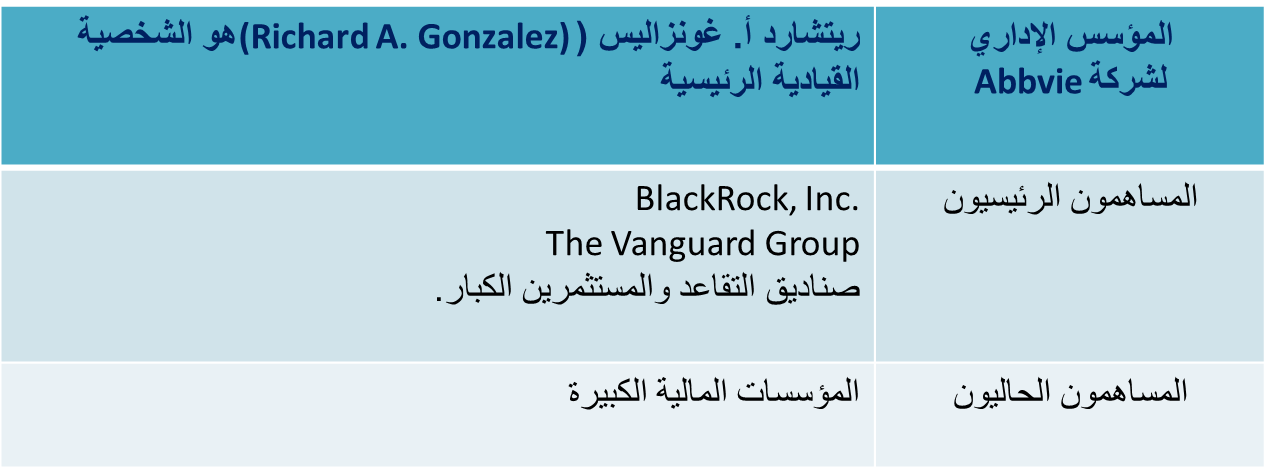 08/12/2024
معيوف ايمان
8
02/ التطورات
منذ تأسيسها في 2013، شهدت AbbVie العديد من التطورات الهامة التي ساهمت في تعزيز مكانتها في السوق العالمية. أبرز هذه التطورات تشمل:
08/12/2024
معيوف ايمان
9
/03 حقيبة الأدوية
1. الأدوية المناعية
Humira لعلاج أمراض مثل التهاب المفاصل الروماتيزي،، والتهاب القولون التقرحي.
Skyrizi لعلاج الصدفية والتهاب المفاصل الصدفي، وأيضًا التهاب القولون التقرحي.
Rinvoq لعلاج التهاب المفاصل الروماتويدي وأمراض التهابية أخرى.
2. أدوية السرطان
Imbruvica لبعض أنواع سرطان الدم، مثل سرطان الدم الليمفاوي المزمن.
Venclexta لعلاج سرطان الدم النخاعي الحاد وسرطان الدم الليمفاوي المزمن. علاج
3. الأدوية العصبية
Duodopaلعلاج مرض باركنسون في مراحله المتقدمة.
Botoxليس فقط لأغراض تجميلية، بل أيضًا لعلاج حالات مثل الصداع النصفي المزمن وفرط التعرق.
4. أدوية طب العيون
Lumigan وAlphagan: لعلاج ارتفاع ضغط العين (الجلوكوما).
08/12/2024
معيوف ايمان
10
.1.3 أدوات تكنولوجية مبتكرة
تستخدم AbbVie تقنيات متقدمة في تطوير منتجاتها، ومنها:
تكنولوجيا البيولوجيا الجزيئية: تساعد هذه التكنولوجيا في فهم آليات الأمراض على مستوى الخلايا والجزيئات، مما يتيح تصميم أدوية أكثر فعالية.
التعاون مع مؤسسات أكاديمية وصناعية: تقوم AbbVie بالتعاون مع العديد من الجامعات ومراكز البحث لتطوير تقنيات جديدة في العلاج.
التطوير الرقمي: تستخدم الشركة تقنيات الذكاء الاصطناعي لتحليل البيانات السريرية وتجربة الأدوية، مما يساعد في تسريع عملية البحث والتطوير.
تتعدد منتجات AbbVie في مجالات الأدوية البيولوجية، المناعية، والعلاجية مثل السرطان، وتواصل الشركة استثمارات كبيرة في الأبحاث والتطوير. كما تعتمد على التكنولوجيات الحديثة لتحسين فعالية الأدوية وتحقيق المزيد من الابتكار في هذا المجال.
08/12/2024
معيوف ايمان
11
4/0الاستراتيجيات التجارية
41. استراتيجية التوسع:منذ تأسيسها، تبنت AbbVie استراتيجية توسع قوية لزيادة حصتها في السوق وتعزيز وجودها في أسواق جديدة. أبرز عناصر استراتيجية التوسع تشمل:
أ/التوسع الجغرافي: تعمل AbbVie على تعزيز وجودها في أسواق جديدة، خاصة في الأسواق الناشئة مثل الصين والهند. تسعى الشركة لتوسيع شبكة توزيعها وزيادة توافر أدويةها في هذه الأسواق من خلال شراكات محلية واستثمارات طويلة الأمد.
ب/التوسع في مجالات متعددة: بالإضافة إلى الأدوية التقليدية، توسعت AbbVie في مجالات جديدة مثل العلاجات التجميلية من خلال استحواذها على شركة Allergan. هذا التوسع سمح لها بالاستفادة من سوق المستحضرات التجميلية والأدوية غير التقليدية.
2.4.الاستحواذات: تعتبر الاستحواذات جزءًا أساسيًا من استراتيجية النمو والتوسع في AbbVie. أبرز الاستحواذات التي قامت بها الشركة:
أ/شراء شركة:Allergan في عام 2020، استحوذت AbbVie على شركة Allergan مقابل 63 مليار دولار. هذا الاستحواذ كان له تأثير كبير على محفظة منتجات الشركة، إذ أضافت AbbVie إلى محفظتها منتجات شهيرة مثل "Botox" في مجال الجراحة التجميلية. كما وسع هذا الاستحواذ نطاق نشاط الشركة ليشمل مجالات جديدة مثل طب العيون والعلاج التجميل.
08/12/2024
معيوف ايمان
12
ب/استحواذات أخرى: منذ تأسيسها، قامت AbbVie بعدد من الاستحواذات الصغيرة في مجالات الأدوية البيولوجية والعلاج المناعي، ما ساعد في تعزيز قدرتها التنافسية.
.3.4الابتكار في الأدوية:تعتبر AbbVie من الشركات التي تعتمد على الابتكار المستمر لتطوير أدوية جديدة. استراتيجيات الابتكار تشمل:
أ/الاستثمار في الأبحاث والتطوير: تستثمر AbbVie بشكل مستمر في تطوير الأدوية الجديدة، خاصة في مجالات مثل العلاج المناعي، والأدوية البيولوجية، وعلاج السرطان. تهدف الشركة إلى تحسين فعالية الأدوية وتقليل الآثار الجانبية من خلال الابتكارات الطبية.
ب/التكنولوجيا والعلاج الرقمي: تدمج AbbVie التكنولوجيا الحديثة في أبحاثها، مثل استخدام الذكاء الاصطناعي وتحليل البيانات السريرية لتسريع اكتشاف الأدوية وتطويرها.
ج/التعاون مع المؤسسات الأكاديمية والصناعية: تواصل AbbVie التعاون مع الجامعات والمراكز البحثية لتعزيز قدراتها في الابتكار. يساهم هذا التعاون في تطوير أدوية جديدة وفتح أسواق جديدة في مجالات غير تقليدية.
تتبع AbbVie استراتيجية توسع قوية تشمل التوسع الجغرافي، والتوسع في مجالات جديدة مثل التجميل، وكذلك الاستحواذات الاستراتيجية مثل شراء Allergan. كما تعتمد على الابتكار المستمر في مجال الأدوية والبحث والتطوير لتحسين منتجاتها وتقديم حلول علاجية مبتكرة.
08/12/2024
معيوف ايمان
13
05/الجانب المالي
الأداء المالي : تتمتع AbbVie بأداء مالي قوي على مدى السنوات، وهو ما يعكس نجاح استراتيجياتها في التوسع والابتكار. أبرز الجوانب المالية تشمل:
الإيرادات: حققت AbbVie إيرادات ضخمة في السنوات الأخيرة، ويعتبر دواء "Humira" من أبرز مصادر الإيرادات للشركة. على الرغم من أن الإيرادات من "Humira" بدأت بالتراجع تدريجيًا بعد انقضاء براءة اختراعه، إلا أن الشركة نجحت في تعويض هذه الخسائر جزئيًا من خلال منتجات جديدة مثل "Imbruvica" و"Venclexta".
الأرباح الصافية: شهدت AbbVie نمواً مستداماً في أرباحها الصافية، ويعود ذلك جزئياً إلى نجاحها في تنويع محفظتها من الأدوية بعد الاستحواذ على Allergan. كما أن استثماراتها المستمرة في الأبحاث والتطوير ساهمت في تحسين العوائد على المدى الطويل.
التوسع في الأسواق الناشئة: ساهمت إستراتيجية التوسع في الأسواق الناشئة مثل الصين والهند في تحسين الإيرادات بشكل ملحوظ، مما يساعد على زيادة حصتها السوقية العالمية.
التحديات المالية:رغم الأداء المالي الجيد، تواجه AbbVie بعض التحديات المالية التي تؤثر على أرباحها في السوق:
تراجع مبيعاتHumira :مع انتهاء صلاحية براءة اختراع "Humira"، تواجه AbbVie منافسة متزايدة من النسخ الحيوية المماثلة (biosimilars)، مما يؤدي إلى انخفاض المبيعات في بعض الأسواق.
08/12/2024
معيوف ايمان
14
الديون: في إطار استحواذها على Allergan، اضطرت AbbVie إلى تحمل ديون كبيرة. هذا الدين قد يفرض تحديات في المستقبل إذا لم تتم إدارة الديون بشكل جيد، خاصة إذا كانت هناك تقلبات في السوق.
تقلبات العملة: كما هو الحال مع العديد من الشركات العالمية، تواجه AbbVie تحديات تتعلق بتقلبات العملات الأجنبية التي قد تؤثر على الإيرادات من بعض الأسواق الدولية.
الاستثمارات والمستقبل:تستمر AbbVie في توجيه استثمارات كبيرة في البحث والتطوير لضمان استدامة نموها المالي في المستقبل. أبرز جوانب استثماراتها المستقبلية:
الاستثمار في الأدوية البيولوجية والعلاج المناعي: الشركة تستثمر بشكل كبير في الأبحاث المتعلقة بالأدوية البيولوجية وعلاج السرطان، وهي مجالات تشهد طلبًا متزايدًا على مستوى العالم.
استراتيجية زيادة الأرباح: تستهدف AbbVie زيادة أرباحها من خلال تحسين الكفاءة التشغيلية وتعزيز محفظتها من الأدوية المبتكرة.
تتمتع AbbVie بأداء مالي قوي، مدعومًا بنجاح منتجاتها المبتكرة مثل "Humira"، ولكن تواجه تحديات مرتبطة بتقلبات السوق والتنافس على الأدوية المنتهية براءات اختراعها. مع استثمارات كبيرة في الأبحاث والتطوير والتوسع في أسواق جديدة، تواصل AbbVie استراتيجياتها لتأمين استدامة نموها المالي في المستقبل.
08/12/2024
معيوف ايمان
15
المسؤولية الاجتماعية والشراكات
1. المسؤولية الاجتماعية:
08/12/2024
معيوف ايمان
16
2. الشراكات العالمية:
التعاون مع المنظمات غير الحكومية لدعم الصحة العامة.
شراكات مع مؤسسات تعليمية وبحثية لدفع التقدم العلمي.
العمل مع منظمات دولية كمنظمة الصحة العالمية لتعزيز الوقاية والعلاج.
08/12/2024
معيوف ايمان
17
60/التحديات المستقبلية لشركة (AbbVie )
08/12/2024
معيوف ايمان
18
استراتيجيات المواجهة
08/12/2024
معيوف ايمان
19
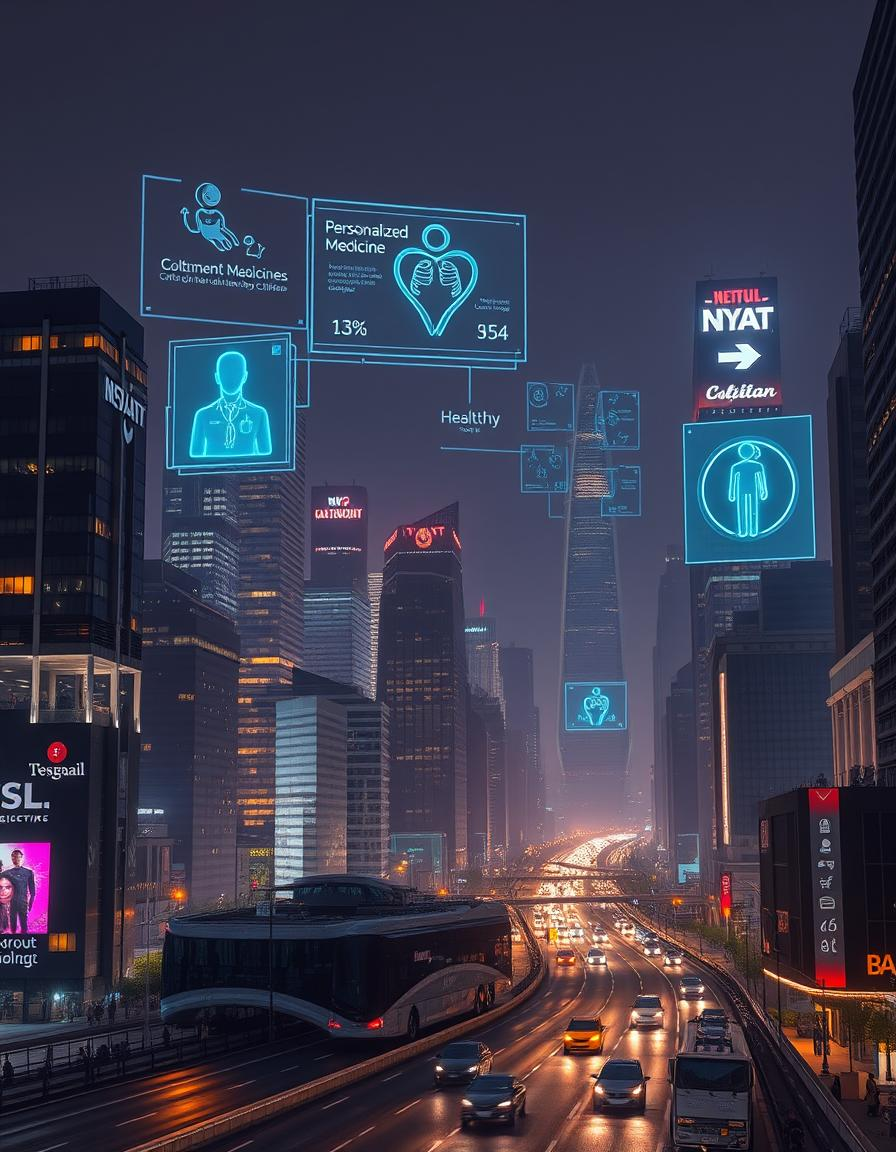 08/خاتمة
تسعى شركة Abbvie إلى مواصلة ريادة الابتكار في مجال الرعاية الصحية، مع التركيز على التطوير العلاجات المبتكرة لأمراض السرطان والمناعة الذاتية. وتستثمر بشكل كبير في البحث والتطوير، وتتعاون مع أفضل العقول في مجال الطب لضمان تقديم أفضل الرعاية الصحية للمرضى. وتلتزمAbbvieبتوسيع وصول منتجاتها إلى الأسواق الناشئة، مما يساعد على تحسين نوعية الحياة للملايين من الأشخاص حول العالم. وتهدف الشركة إلى بناء مستقبل أكثر صحة و رفاهية للجميع.
08/12/2024
معيوف ايمان
20